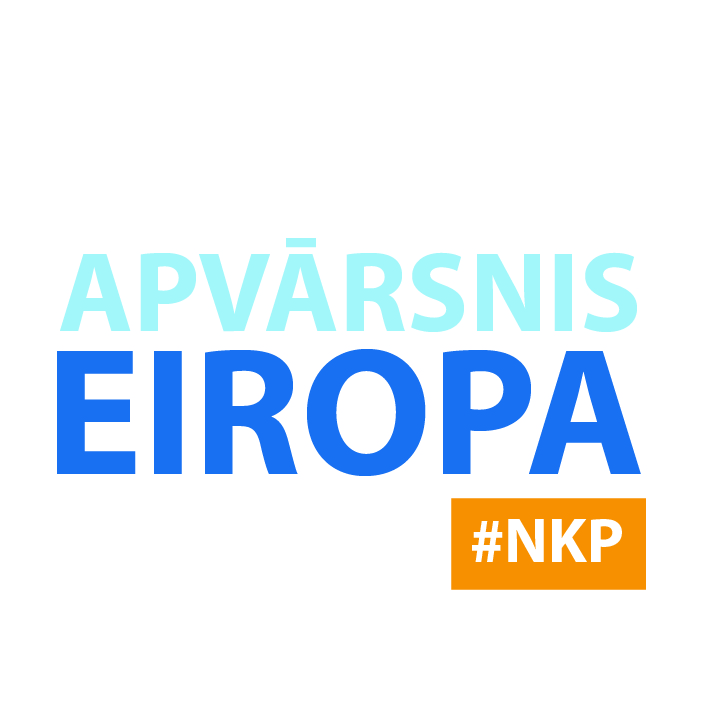 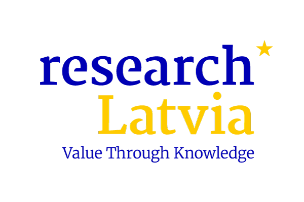 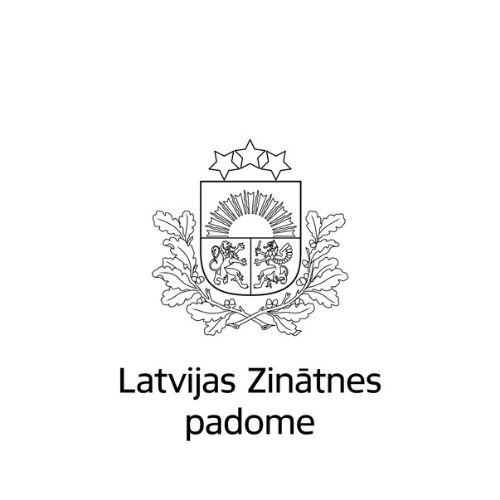 Apvārsnis Eiropa Misiju informācijas diena
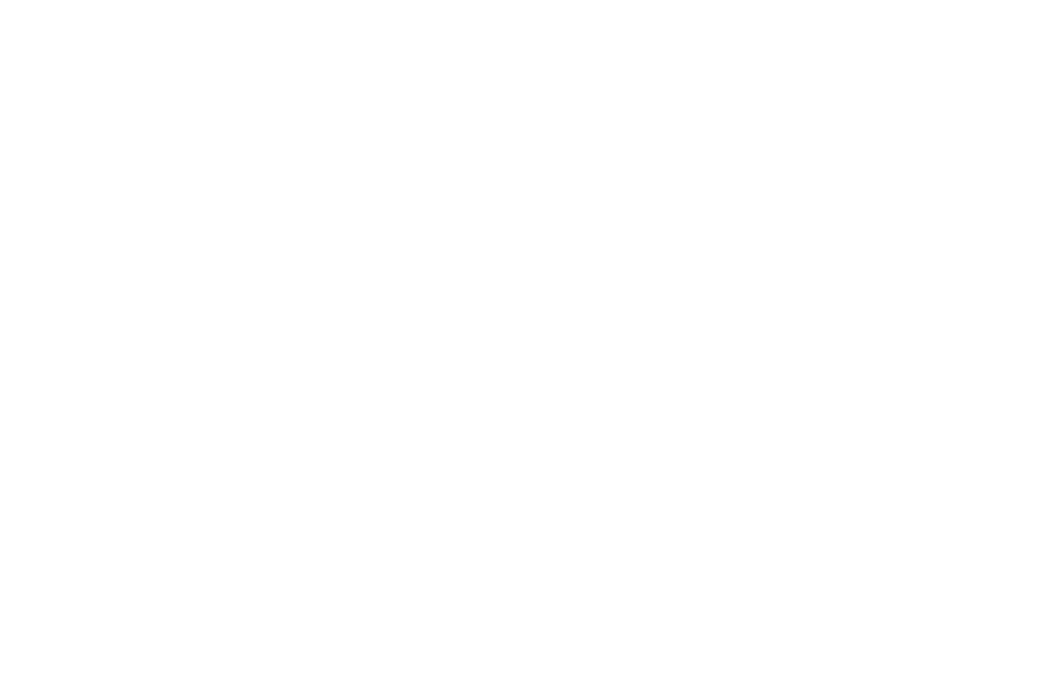 Lāsma Brenča
Aiga Salmiņa
Latvijas Zinātnes padome
Nacionālais kontaktpunkts

lasma.brenca@lzp.gov.lvaiga.salmina@lzp.gov.lv
[Speaker Notes: Lasma]
Apvārsnis Eiropa struktūra
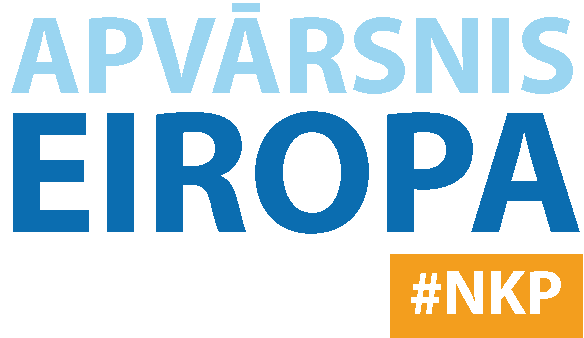 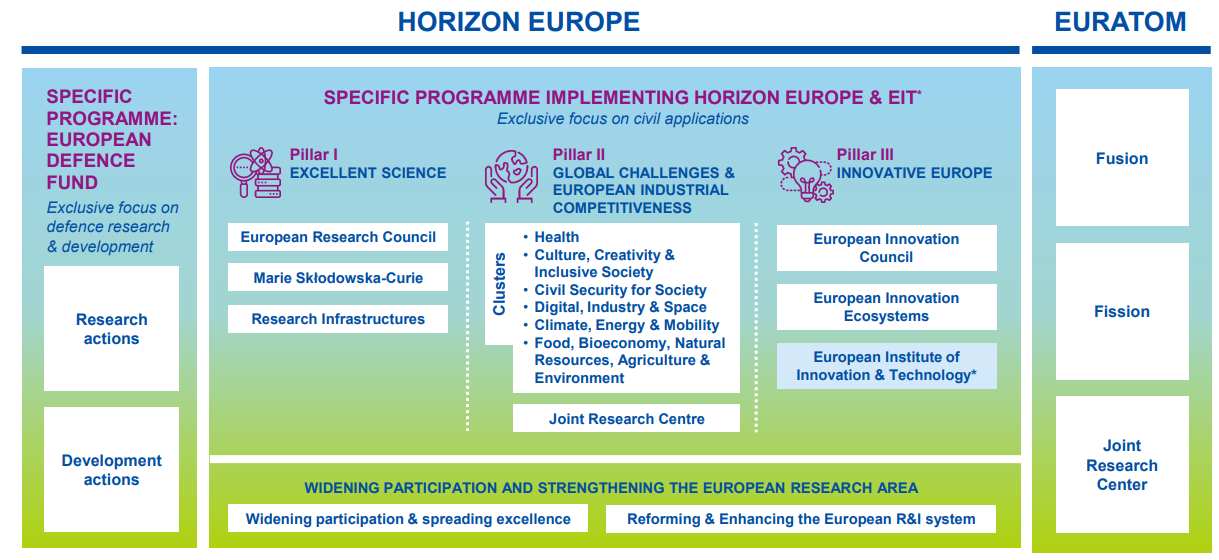 2
[Speaker Notes: Lasma]
Apvārsnis Eiropa Misijas
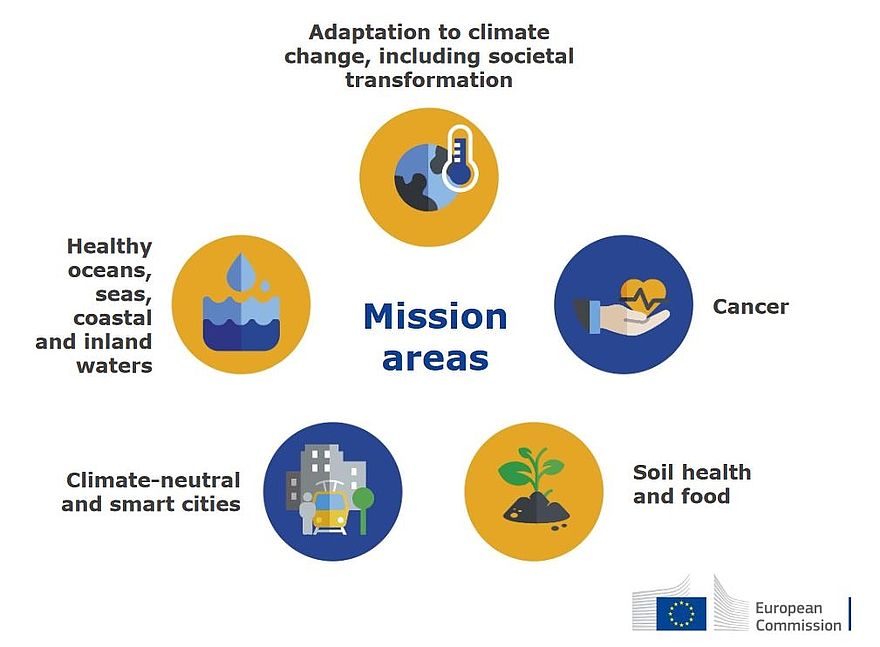 ES misijas ir pētniecības un inovācijas programmas “Apvārsnis Eiropa” jaunums 2021.–2027. gadam; 

Jauns veids, kā rast konkrētus risinājumus dažām no lielākajām problēmām. Misijām ir vērienīgi mērķi, piešķirot pētniecībai un inovācijai jaunu lomu, kā arī īpaša uzmanība ir veltīta iedzīvotāju iesaistei; 

ES šobrīd ir noteikusi 5 misijas:
Eiropas Vēža misija
Augsnes veselības un pārtikas misija 
Klimatneitrālu un viedu pilsētu misija 
Okeānu misija
Pielāgošanās klimata pārmaiņām
3
Misijas ir savstarpēji papildinošas
3. Veicinot vidi bez piesārņojuma, bioloģisko lauksaimniecību, nekaitīgu, nepiesārņotu pārtiku un veselīgāku uzturu, augsnes veselības un pārtikas misija nodrošinās labāku ūdens un gaisa kvalitāti un samazinās pārtikas piesārņojumu ar ķimikālijām, kas ir ļoti svarīgi, lai samazinātu vēža izplatību

4. Gaisa kvalitātes uzlabošana, cīņa pret gaisa piesārņojumu, dzīves kvalitātes uzlabošana un neaizsargāto iedzīvotāju, ieskaitot tos, kuriem ir lielāks risks saslimt ar vēzi, aizsardzība ir galvenie misijas “Pielāgošanās klimata pārmaiņām” mērķi
Klimatneitrālu un viedu pilsētu misija palīdzēs ierobežot automašīnu izmantošanu pilsētās, digitalizēt transporta darbību un attīstīt sabiedrisko transportu, kā arī nodrošināt ērtākas iespējas pārvietoties kājām un ar velosipēdu, tādējādi veidojot veselīgāku dzīves vidi un aktīvāku dzīvesveidu

Okeānu misija ar okeānu un ūdeņu piesārņojuma novēršanu, samazināšanu, attīrīšanu un uzraudzību veicinās vēža profilaksi
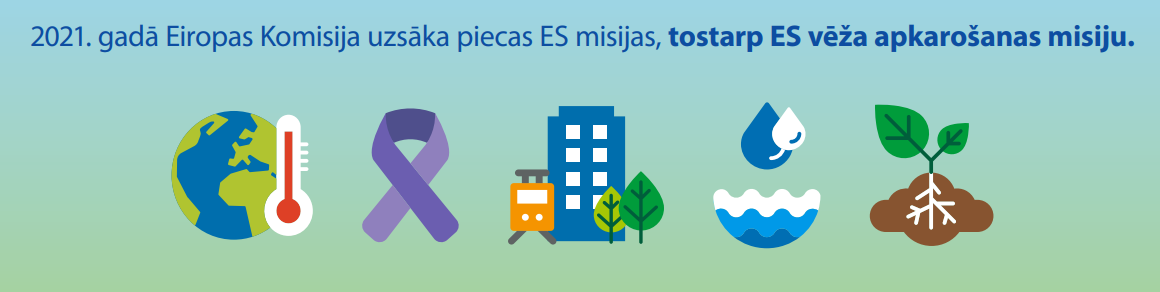 4
𝐁𝐚𝐥𝐭𝐢𝐜 𝐉𝐨𝐢𝐧𝐭 𝐰𝐞𝐛𝐢𝐧𝐚𝐫 𝐨𝐧 𝐀𝐝𝐚𝐩𝐭𝐚𝐭𝐢𝐨𝐧 𝐭𝐨 𝐂𝐥𝐢𝐦𝐚𝐭𝐞 𝐂𝐡𝐚𝐧𝐠𝐞 𝐌𝐢𝐬𝐬𝐢𝐨𝐧
Darba programma
What is this Mission all about? 
Baltic participation case studies: CLIMAS project coordinator view 
CLIMAS Project Partner view 
Regions4Climate Project Partner view 
Tips and tricks how to write good proposal by Horizon Europe evaluator 
Project “NCP4Missions” 
Feedback session via SLIDO
📅 Datums: 17.01.2024

🕒 Laiks: 13.00 – 15.00 (EET)
 📍 Vieta: Online (MS Teams Platform)
🚀 Mēķis: Veicināt konkurētspējīgus projektu pieteikumus no Baltijas valstīm!

🎟️ Reģistrēties šeit: https://lnkd.in/dZSVVygb
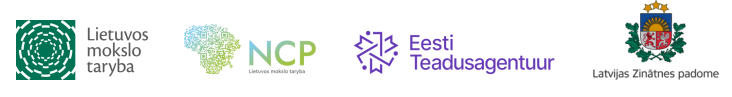 5
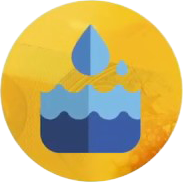 RESTORE OUR OCEAN AND WATERS
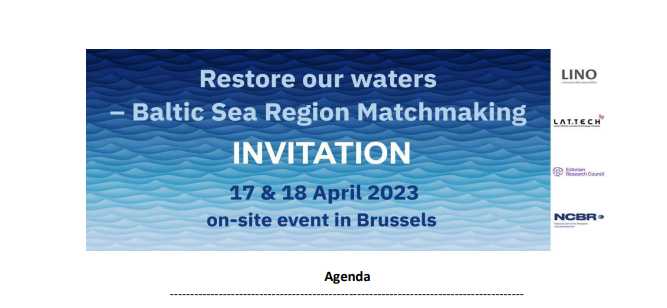 THE FIRST MATCHMAKING EVENT 
RESTORE OUR WATERS – BALTIC SEA REGION PERSPECTIVE
[Speaker Notes: 17-18. aprīlim tika organizēts klātienes kontaktbirža Briselē uz EK konkursiem "Tīrs ūdens un okeāns« misijas tēmās.  
Aicinājums piedalīties tika nodots Latvijas pētniekiem un uzņēmējiem - iesācējiem, vidējiem vai pavisam lieliem kā aŗī Ostām un citām testu vietām, kas attīsta inovācijas ūdens monitoringā, jūras aļģu vai akvakultūru tēmās vai citās ar Baltijas jūras glābšanu un ūdens baseina risinājumiem saistītās tēmās!
Pasākuma rezultātā RTU veido konsorciju. CFI iet partneros NL veidotā konsorcijā.]
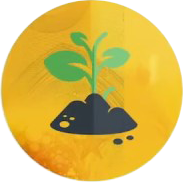 A SOIL DEAL FOR EUROPE
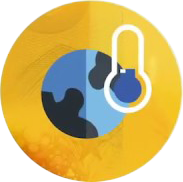 ADAPTATION TO CLIMATE CHANGE
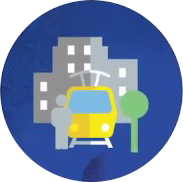 CLIMATE-NEUTRAL AND SMART CITIES
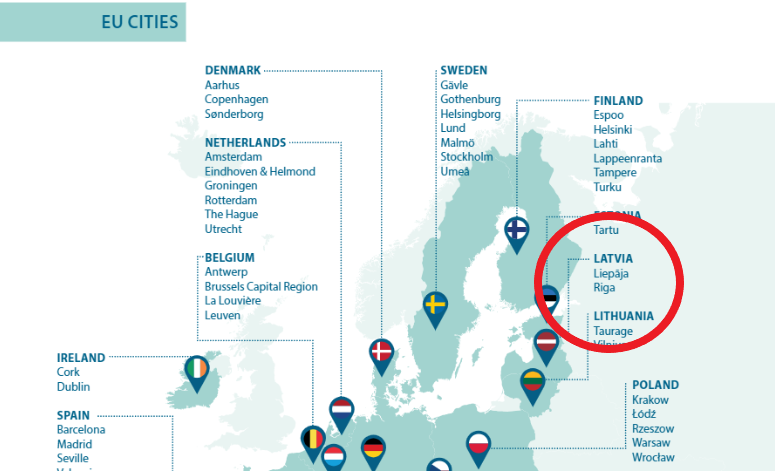 RIGA AND LIEPĀJA WILL FULFILL THE TASK OF CLIMATE-NEUTRAL SMART CITIES OF THE EUROPEAN UNION (EU) UNTIL 2030
[Speaker Notes: Vieta starp 100 šīs misijas pilsētām radīs nepieciešamo atbalstu, lai Rīga un Liepāja varētu daudz straujāk stiprināt visas Latvijas energoneatkarību, drošību un ļaut iedzīvotājiem zemākas enerģijas izmaksas un citus ieguvumus izbaudīt ātrāk nevis vēlāk.]
Projekts kas veltīts Misijam
Projekta mērķi
Transnacionāla NKP tīkla izveide par ES misijam
NKP darbinieku informētības un profesionalitātes celšana par esošajām 5 misijam
NKP pakalpojumu standartizācija
Uzlabot atbalsts kuru NKP sniedz potenciāliem dalībniekiem par dalību misijas un darba programmu
Sadarbība ar temātiskima klasteriem Apvārsnis Eiropa un NKP portāliem 
Sinerģijas ar temātiskiem klasteriem un atbildīgiem NKP darbiniekiem, Eiropas Komisiju un Misiju Habiem, utt.
Event Title, Date, Place
Informācija par projektu
Nosaukums: HORIZON-MISS-2022-NCP-01-01: Creating a transnational network of National Contact Points (NCPs) for EU Missions
Projekta tips: CSA
Projekta sākums: 1st of September 2023
Ilgums: 54 mēneši (4,5 gadi)
GA no. 101121092
ES līdzfinansējums: 1.814.338 EUR
Koordinators: FZJ (DE)
Partneru skaits: kopā 19
Event Title, Date, Place
Partner countries
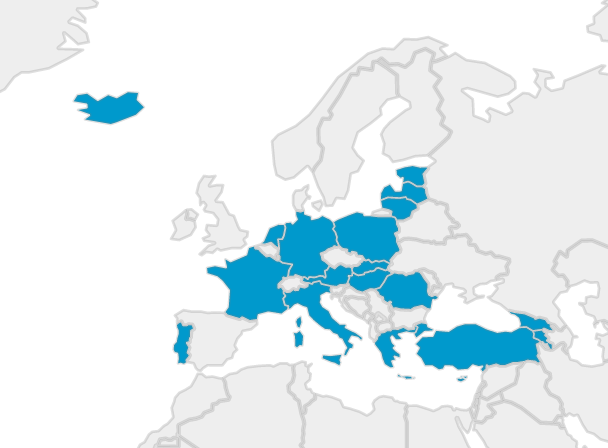 4 asociētas valstis
AM, GE, IS, TR
8 EU-13 valstis
CY, EE, HU, LV, LT, PL, RO, SK
7 EU-15 valstis
AT, FR, DE, EL, IT, NL, PT

Kopā 13 paplašināšanās
AM, CY, EE, GE, EL, HU, LV, LT, PL, PT, RO, SK, TR
Event Title, Date, Place
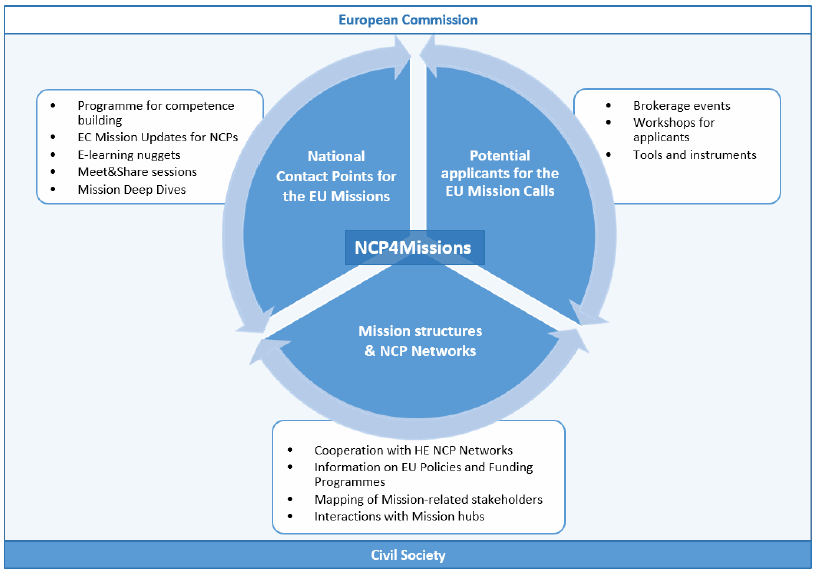 Mērķa grupas un aktivitātes
Tīkla projektā NCP4Missions
Event Title, Date, Place
Darba paku struktūra
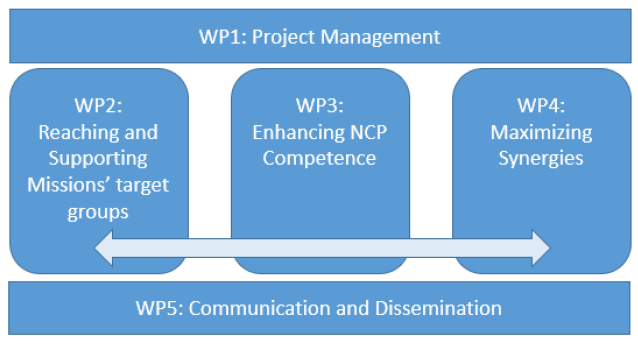 Event Title, Date, Place
Uzdevumu struktūra
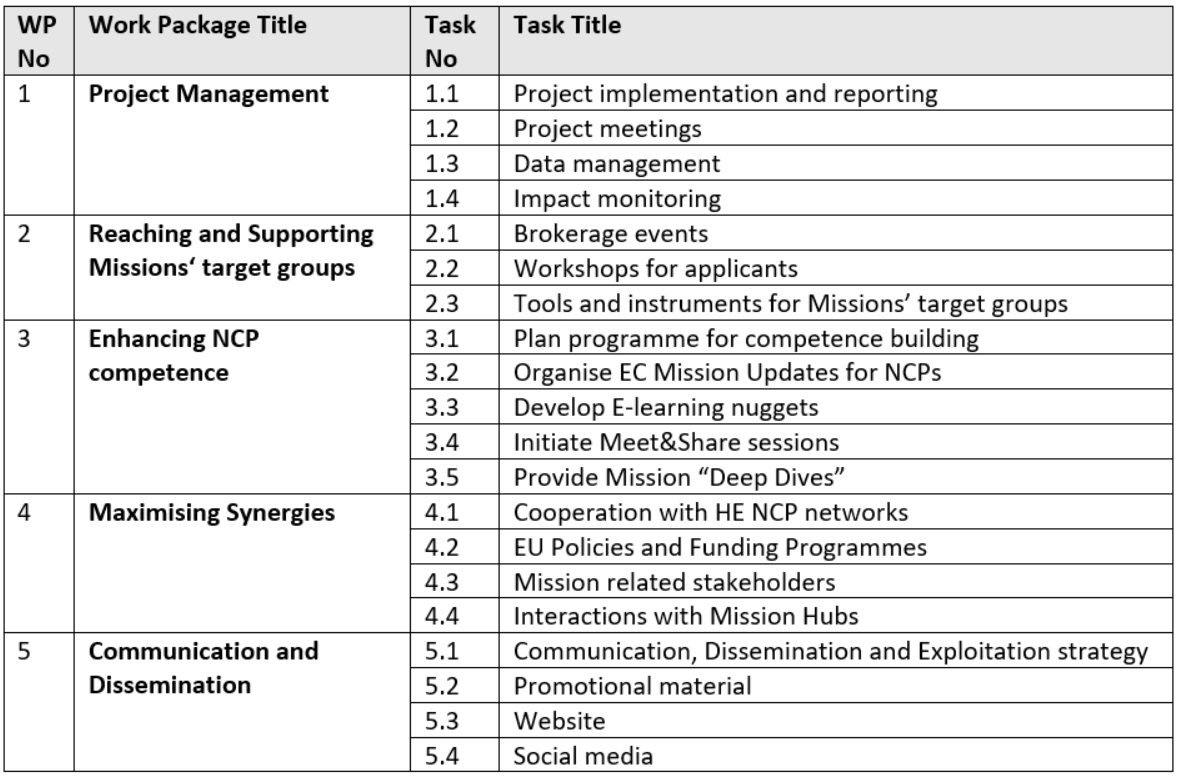 Event Title, Date, Place
Atbalsts ceļošanas izdevumu segšanai
Apvārsnis Eiropa Nacionālais kontaktpunkts aicina pieteikties saņemt atbalstu ceļošanas izdevumu segšanai uz Apvārsnis Eiropa 2.pilāra tīklošanas pasākumiem.
Atbalsts ceļošanas izdevumu segšanai pieejams visiem Zinātniskajā reģistrā reģistrētiem dalībniekiem, kuri vēlas atrast partnerus un/vai prezentēt sava projekta ideju, piedaloties klātienes tīklošanās pasākumos.
Papildus informācija: https://www.lzp.gov.lv/lv/atbalsts-pieteicejiem
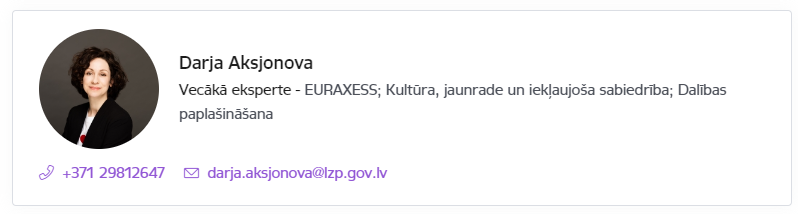 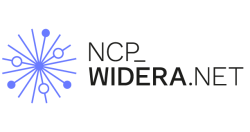 17
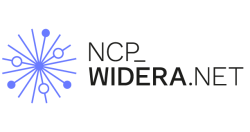 Atbalsts ceļošanas izdevumu segšanai
18
NKP komanda
https://www.lzp.gov.lv/lv/apvarsnis-eiropa-2021-2027
[Speaker Notes: Lasma]
Paldies!
Lāsma Brenča un Aiga Salmiņa
Latvijas Zinātnes padomes
Starptautiskās sadarbības programmu projektu departamenta 
Apvārsnis Eiropa Nacionālā kontaktpunkta vecākā ekspertes
E-pasts: lasma.brenca@lzp.gov.lv
aiga.salmina@lzp.gov.lv
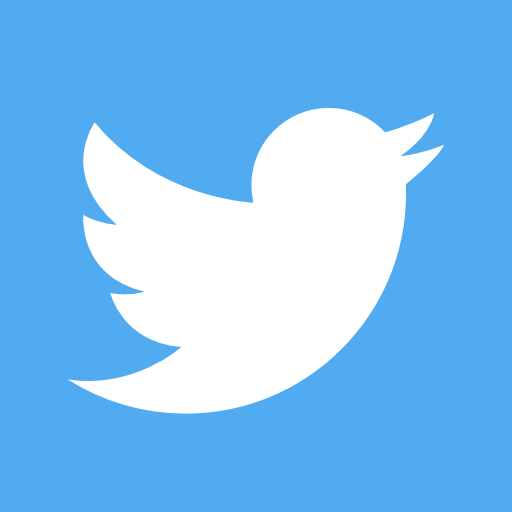 @apvarsnis
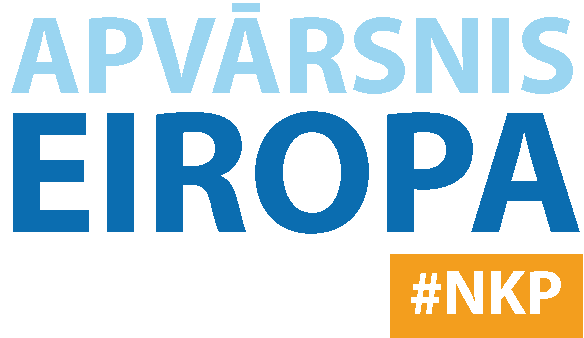 @Apvārsnis EU Latvijas Nacionālais kontaktpunkts - HE NCP LV
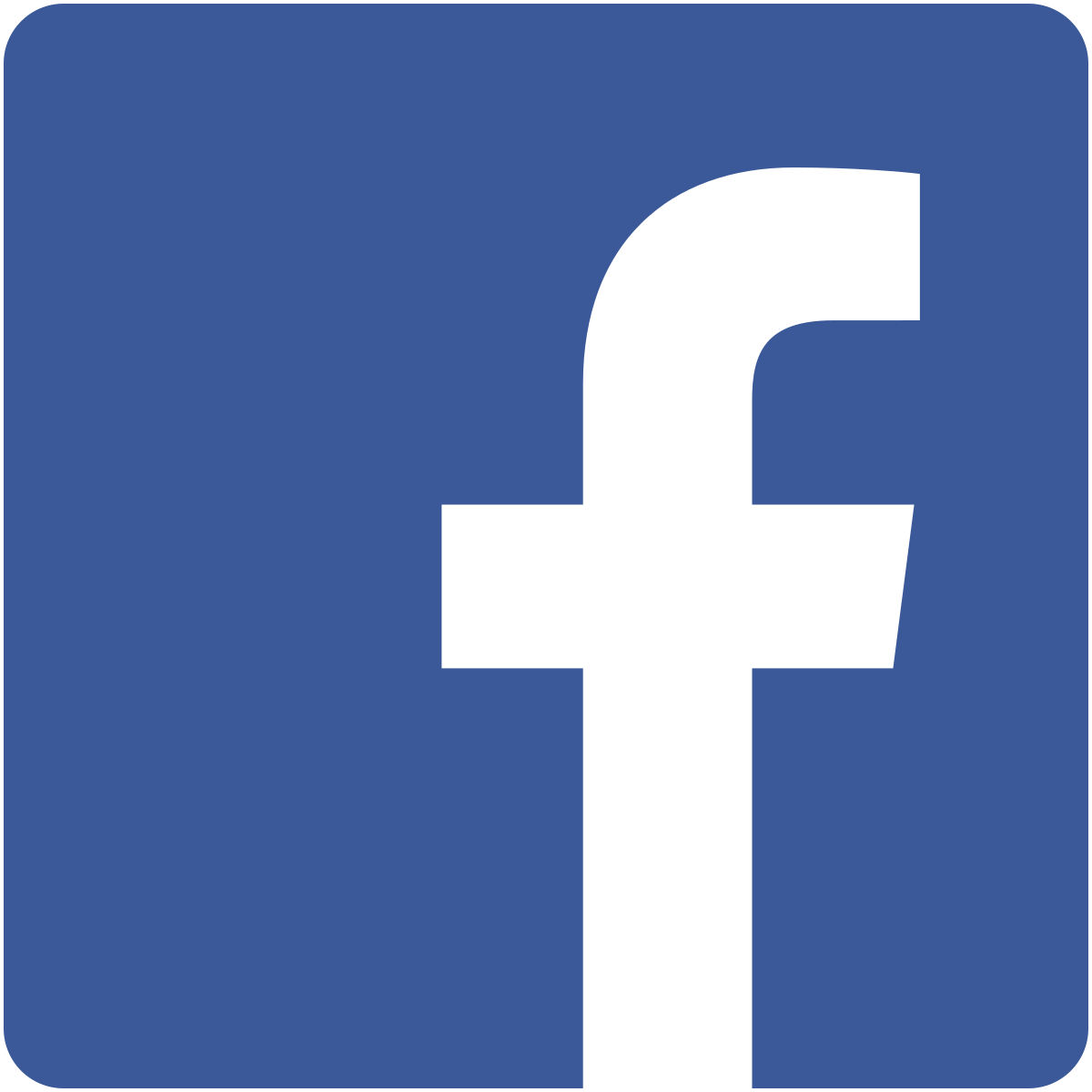 https://lzp.gov.lv/starptautiskas-sadarbibas-programmas/apvarsnis-eiropa/
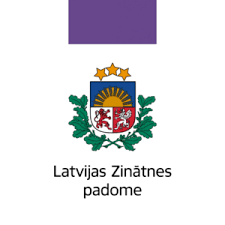 20
[Speaker Notes: Aiga]